Counting on Small Group Work
Dr. Nicki Newton
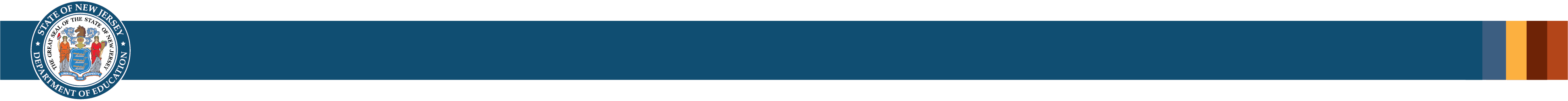 Questions to Consider
What is developmentally appropriate practice?
What is the role of play in learning math?
How does small group work help us to reach all learners?
2
Guided Math Groups
Small guided math groups help us to reach each and every learner. It is a great way to get up close and personal with our students.
3
Make Math Meaningful
Worksheet Or Bingo?
Students should be doing math, talking math, creating math in small groups.
4
Key Ideas
Group of 3–4 students
 5–10 Minutes
 Hands-on — Concrete, Pictorial, Abstract
 Minds On experiences — Open Questions
 Focus on Math Practices & Content
 Heterogeneous & Homogenous
5
Play (1 of 3)
In the Guided Math group we learn through play. We play card games, board games, dice and domino games. Play is an important vehicle for developing self-regulation as well as for promoting language, cognition, and social competence.
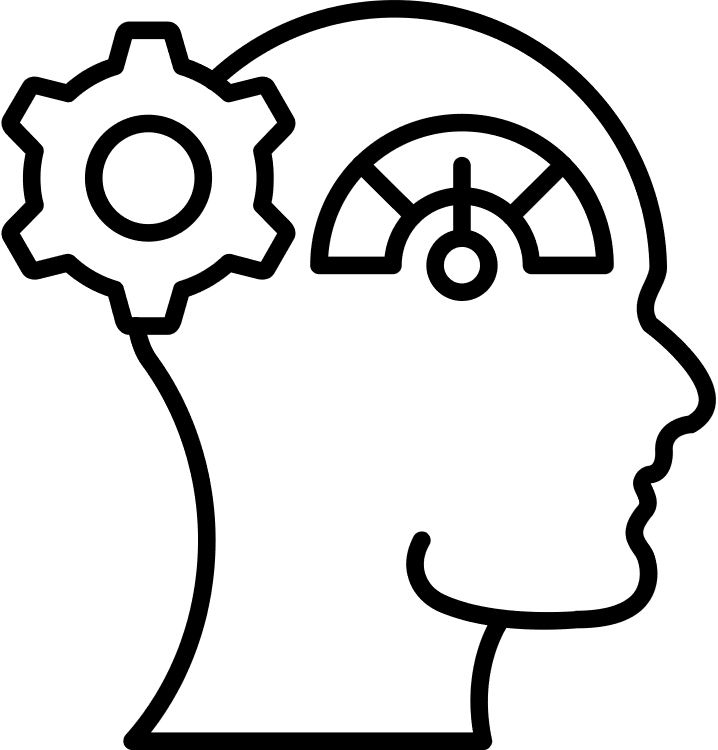 6
Games
7
Play (2 of 3)
[Play] gives [children] opportunities to develop physical competence and enjoyment of the outdoors, understand and make sense of their world, interact with others, express and control emotions, develop their symbolic and problem-solving abilities, and practice emerging skills (NAEYC 2009, 14).
8
Play (3 of 3)
“It is not either play or learning:
It is both/and….both are a part of a developmentally appropriate practice” (Pizzolongo & Snow, n.d.; Copple & Bredekamp 2009).
9
Playing Together
Peer collaboration involves students in sharing problem solving strategies, which expands content knowledge and 
produces comradeship between peers instead of competition (Rotgans et al., 2011; Stipek et al., 1998).
10
“Hard Fun!”Dr. Seymour Papert
11
Open Questions
l looked out the window and I saw ten legs. What could I have seen?
12
Playful Learning or Guided Play
Researchers have found that "playful learning or guided play actively engages children in pleasurable and seemingly spontaneous activities that encourage academic exploration and learning.…Teachers using guided play have a set of learning goals in mind" (Hirsh-Pasek et al. 2009).
13
Interactive Number Lines
14
Building Number Sense One Cup at a Time
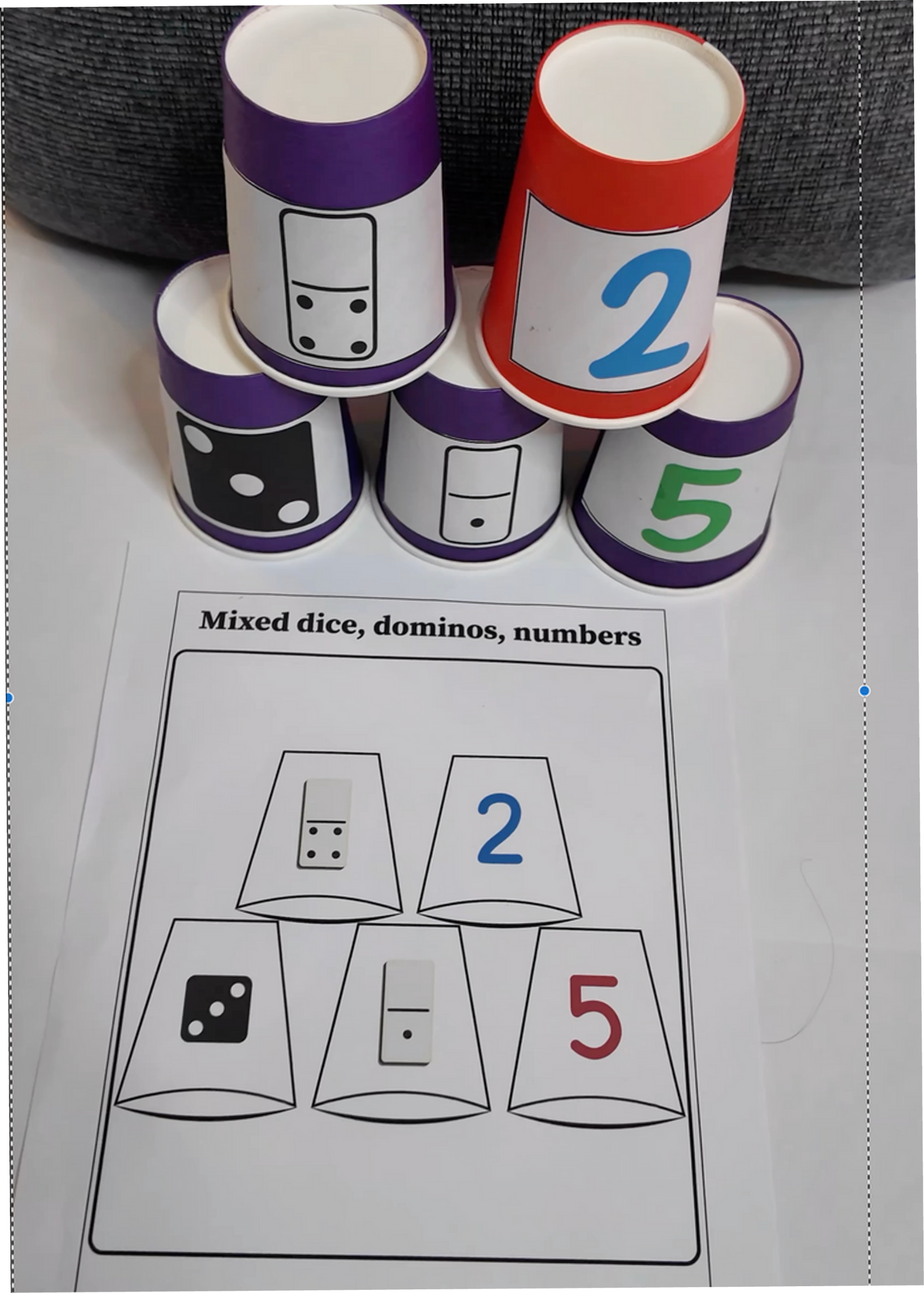 15
Guided Math Groups Help Teachers to Differentiate!
16
Why Is Everybody Working on The Number 4?
Tomlinson stated that at its most basic level, differentiating instruction means “shaking up” what goes on in the classroom so that students have multiple options for taking in information, making sense of ideas, and expressing what they learn (2001).
**Data Informed-Kid Watching- Looking at Whole Child**
17
Engaging and Academically Rigorous Activities. Hands-on, Minds-on, Talk-on
18
Differentiate Based on Data Guided by The Learning Trajectories
Learning trajectories help us to understand the development of mathematical concepts (Clements and Sarama,2014), (Confrey and Kazak,2006); (Sztajn, Confrey, Wilson, and Edgington 2012); (Bermejo, 1996; Wright et al. 2015).
19
Learning Trajectories
The learning trajectory is not a fixed path that all students will travel but rather a "developmental progression that describes a typical path that children follow in developing an understanding and skill about that math topic.”
20
3 Parts Of The Learning Trajectory
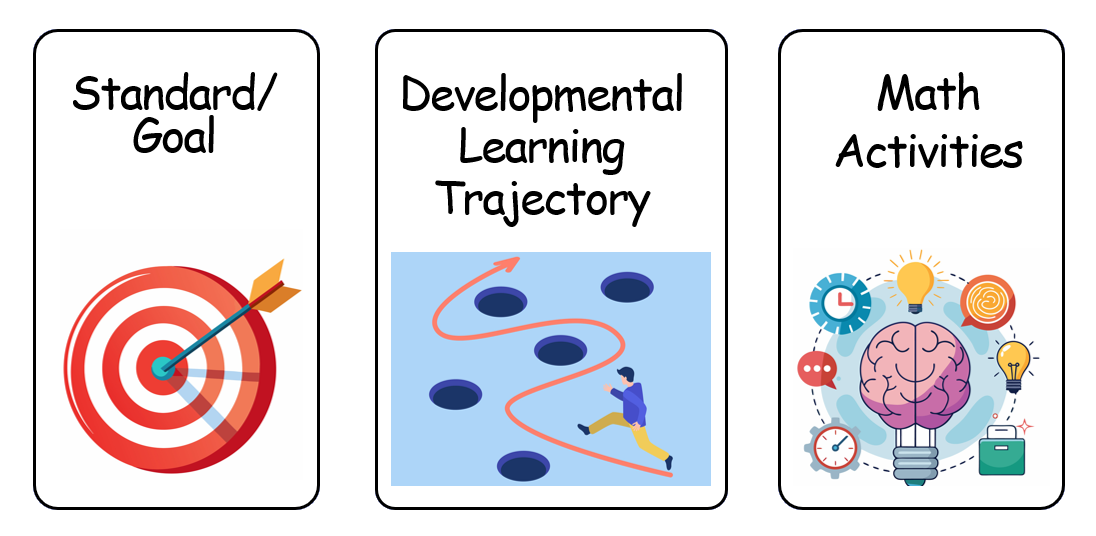 21
Number Path Games
Counter to 5; Counter to 10; Counter beyond 10
22
Subitizing
Conceptual subitizer to 5; Conceptual subitizer to 7;
Conceptual subitizer to 10; Conceptual subitizer to 20
23
Composing And Decomposing
Composer to 4, then 5; Composer to 7; Composer to 10
24
Guided Math Can Make A Real Difference For Our Students
Practice in their zone of proximal development
Engage in rigorous thinking
Make meaning together 
Play while learning
Learn to persevere - to stick with it
25
Stay In Touch
www.drnickinewton.com 
drnicki7@gmail.com
drnickimath (twitter)
guidedmath123 (facebook)
Phone: 347-688-4927
https://www.pinterest.com/drnicki7/
guidedmathinaction (instagram)
math running records (facebook page)
www.mathrunningrecords.com
26
References
Slides 8 & 9:
Copple, C., & Bredekamp, S. (2009). Developmentally appropriate practice in early childhood programs serving children from birth through age 8. [Position Statement] National Association for the Education of Young Children. https://www.naeyc.org/sites/default/files/globally-shared/downloads/PDFs/resources/position-statements/PSDAP.pdf.
Slide 9:
Pizzolongo, P., & Snow, K.(n.d.). A Conversation About Play. NAEYC. https://www.naeyc.org/resources/pubs/books/spotlight-young-children-exploring-play-a-conversation-about-play.
Slide 10:
Rotgans, J. I., & Schmidt, H. G. (2011). Situational interest and academic achievement in the active-learning classroom. Learning and instruction, 21(1), 58-67.
Stipek, D., Givvin, K. B., Salmon, J. M., & MacGyvers, V. L. (1998). Can a teacher intervention improve classroom practices and student motivation in mathematics?. The Journal of Experimental Education, 66(4), 319-337.
Slide 11:
Papert, S. (n.d.). Hard Fun. The Daily Papert. https://dailypapert.com/hard-fun/ 
Slide 13:
Hirsh-Pasek, K., Michnick-Golinkoff, R., Berk, L., Singer, D., (2009). A mandate for playful learning in preschool: Applying the scientific evidence. Oxford Press.
Slide 17:
Tomlinson, C. A. (2009). Intersections between differentiation and literacy instruction: Shared principles worth sharing. New England Reading Association Journal, 45(1), 28.
Slide 19:
Bermejo, V. (1996). Cardinality development and counting. Developmental Psychology, 32(2), 263.
Clements, D. H., & Sarama, J. (2014). The importance of the early years. Science, technology & mathematics (STEM), 5-9.
Sztajn, P., Confrey, J., Wilson, P. H., & Edgington, C. (2012). Learning Trajectory Based Instruction: Toward a Theory of Teaching. Educational Researcher, 41(5), 147-156. https://doi.org/10.3102/0013189X12442801
Wright, R., Martland, J.& Stafford, A. (2006). Early Numeracy: Assessment for Teaching and Intervention 2nd ed. Sage. Thousand Oaks, CA.
27